Hard Probes of Heavy Ion collisions at the LHC
Marco van Leeuwen,
Nikhef and Utrecht University
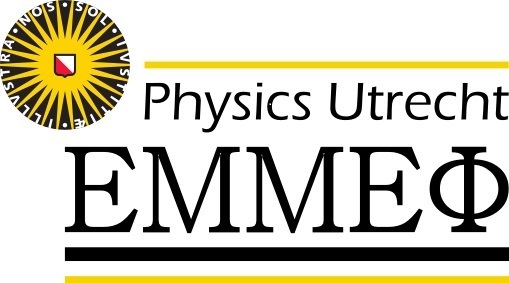 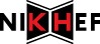 Quark Gluon Plasma
(Quasi-)free quarks and gluons
Introduction: Heavy Ion Physics
Temperature
Critical
Point
Early universe
Confined hadronic matter
Phase diagram
Energy density vs temperature (lattice)
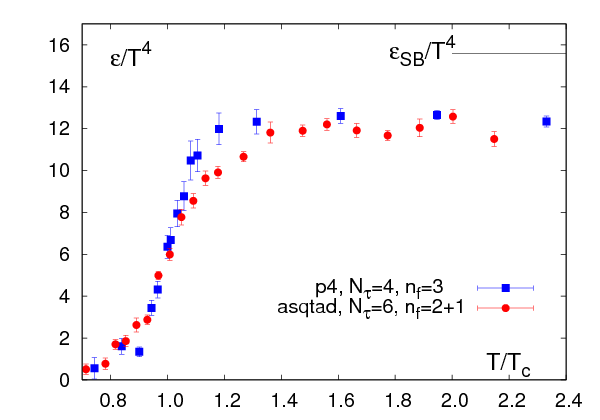 High-density phases?
Elementary collisions
(accelerator physics)
Neutron stars
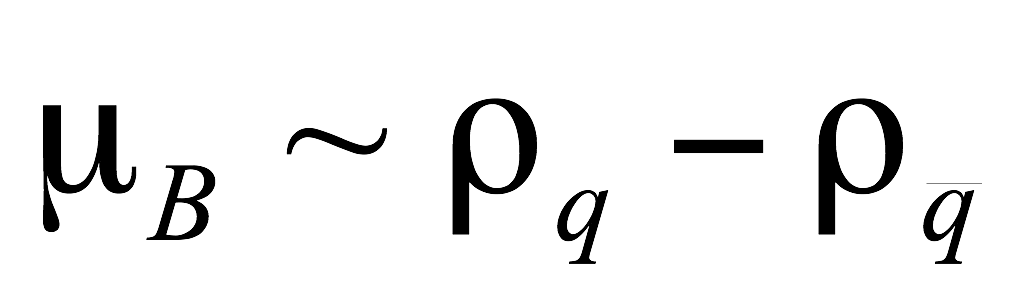 Bernard et al, hep-lat/0610017
Nuclear matter
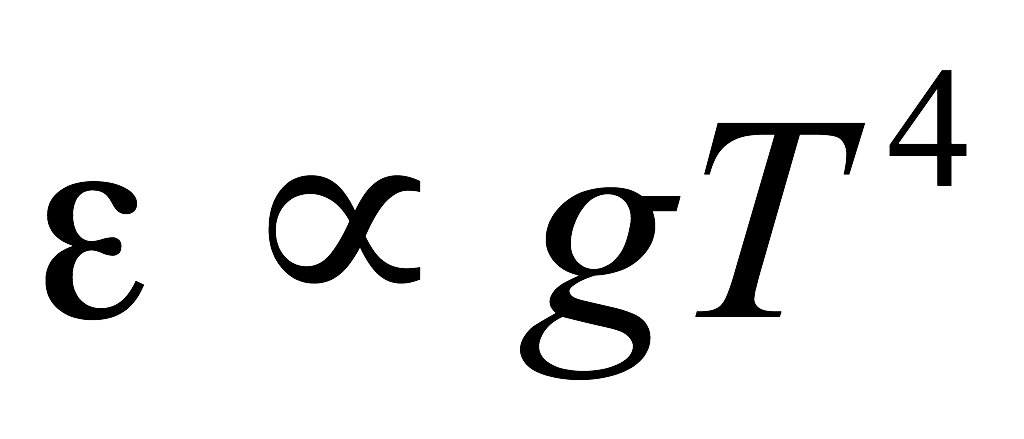 Tc ~ 170 -190 MeV
εc ~ 1 GeV/fm3
Study the properties of many-body QCD systems
Properties of equilibrium matter: equation of state, transport coefficient
Dynamics: hadronisation, interactions of partons with the medium
Large Hadron Collider at CERN
LHC, Geneva
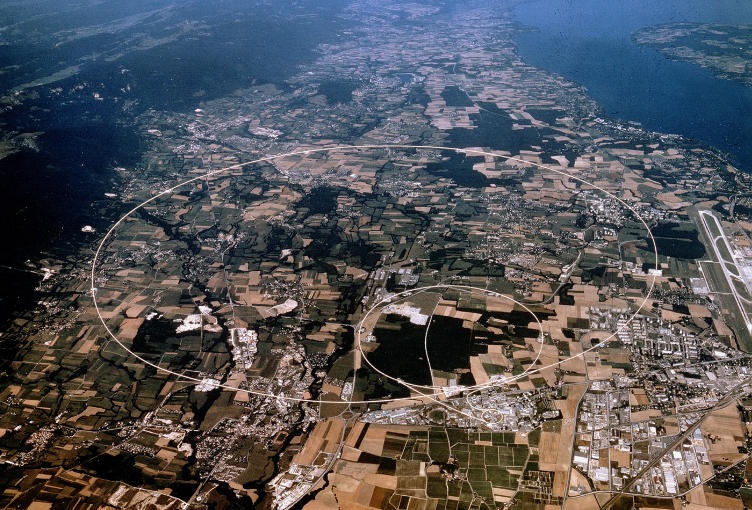 Run 1: 2010-2013
pp √s = 7, 8 TeV
p+Pb √sNN = 5.02 TeV
Pb+Pb √sNN = 2.76 TeV

Run 2: 2015-(2018)
pp √s = 13 TeV
Pb+Pb √sNN = 5.13 TeV
p+Pb
This talk: 
focus on p+Pb, Pb+Pb
4 large experiments:
ALICE, ATLAS, CMS, (LHCb)
Heavy ion collisions
Heavy-ion collisions produce‘quasi-thermal’ QCD matter
Dominated by soft partons p ~ T ~ 100-300 MeV
‘Bulk observables’
Study hadrons produced by the QGP
Typically pT < 1-2 GeV
B. Schenke, Wed 11:30
K. Redlich, Wed 12:00
‘Hard probes’
Hard-scatterings produce ‘quasi-free’ partons
⇒ Probe medium through energy loss
pT > 5 GeV
Two basic approaches to learn about the QGP
 Bulk observables
 Hard probes
Hard processes in QCD
Factorization
Cross section calculation can be split into 
Hard part: perturbative matrix element
Soft part: parton density (PDF), fragmentation (FF)
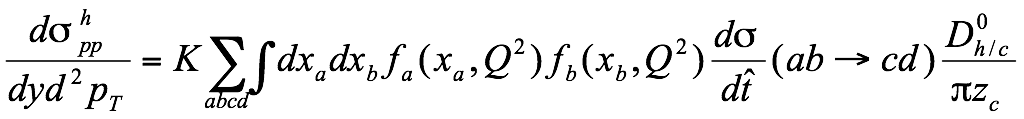 parton density
matrix element
FF
Hard process: scale Q >> ΛQCD
Hard scattering High-pT parton(photon) Q ~ pT
Heavy flavour production m >> ΛQCD
Talk S. Masciocchi Tue 12:00
QM interference between hard and soft suppressed (by Q2/Λ2 ‘Higher Twist’)
Soft parts, PDF, FF are universal: independent of hard process
This is likely to break down in a QGP, but still a good starting point
Nuclear modification factor
Nuclear modification: Pb-Pb
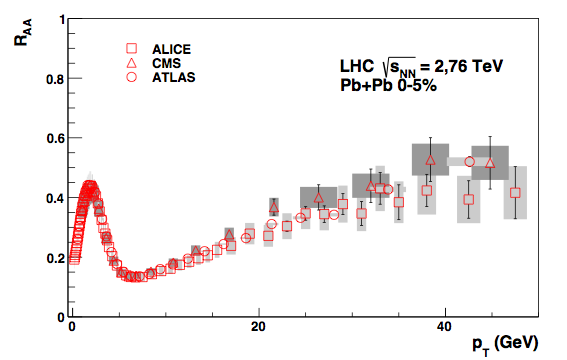 ALICE, PLB720, 52
CMS, EPJC, 72, 1945
ATLAS, arXiv:1504.04337
Charged particle pT spectra
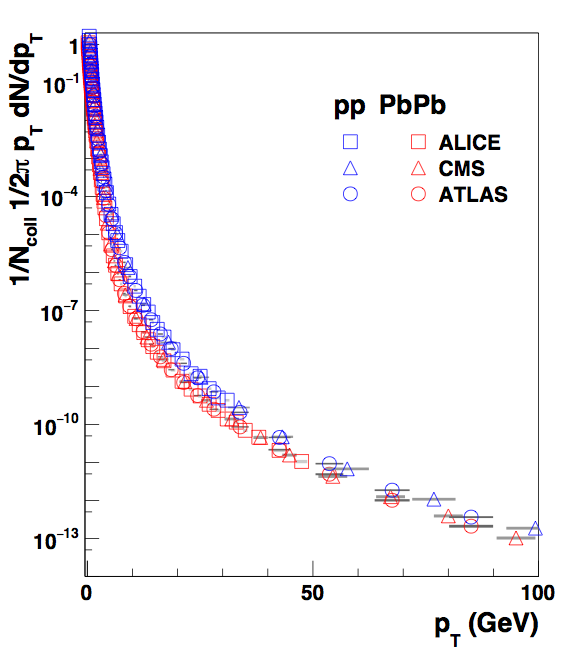 Low pT: soft production,
Npart scaling
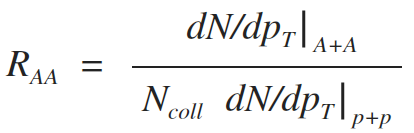 Ncoll: number of binary nucleon-nucleon collisions
Pb+Pb: clear suppression (RAA < 1): parton energy loss
Intermezzo: p+Pb
Pb
p
Sensitive to 
Initial state effects: modified PDF, energy loss
‘Cold Nuclear Matter’ * effects: rescattering, energy loss
* Recent results indicate that p+Pb might also be hot, see talk B. Schenke Wed 11:30
p+Pb collisions: RpPb
Nuclear modification factor p-Pb
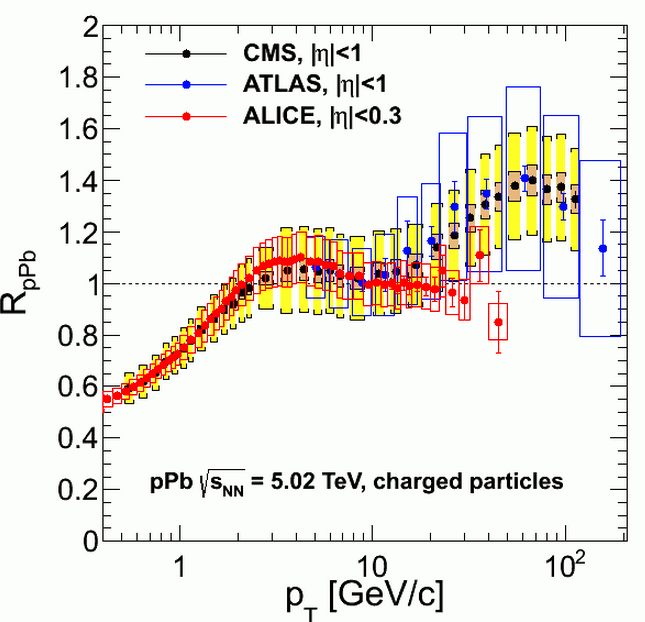 Charged particle RpPb ~ 1 at pT 2-30 GeV
CMS, EPJC 75, 237, ALICE PRC 91, 064905, ATLAS-CONF-2013-107
No ‘cold nuclear matter effects’at high pT
Possible rise at pT > 30 GeV:
Unexpected; no obvious physics mechanism
Not seen in jets; recent CMS studies hint at a larger uncertainty in the pp reference (interpolated from other energies)
LHC will run pp at 5.02 TeV for reference
CMS talks at Hard Probes, Montreal
p-Pb theory expectations
ALICE, PRL 110, 082302
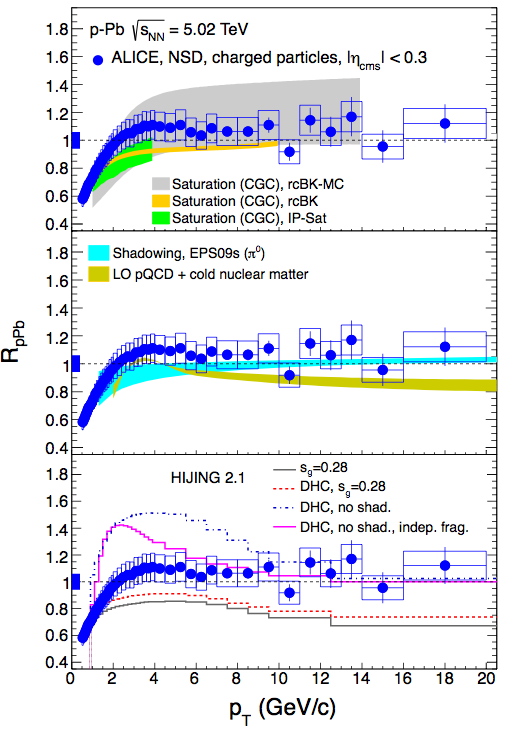 Color Glass Condensate, gluon saturation: expect RpPb ≈ 1 at mid rapidity
Albacete, Nucl Phys A 897, 1, Tribedy, Venugopalan, PLB 710, 125
Nuclear PDFs: very small modifications
Cold nuclear matter: some suppression at higher pT expected (model dependent)
Helenius et al, JHEP1207, 073, Kang et al, Phys Lett B 718, 482
Xu et al, PRC 86, 051901
Observed RpPb ≈ 1 in line with known nuclear effects
Pb
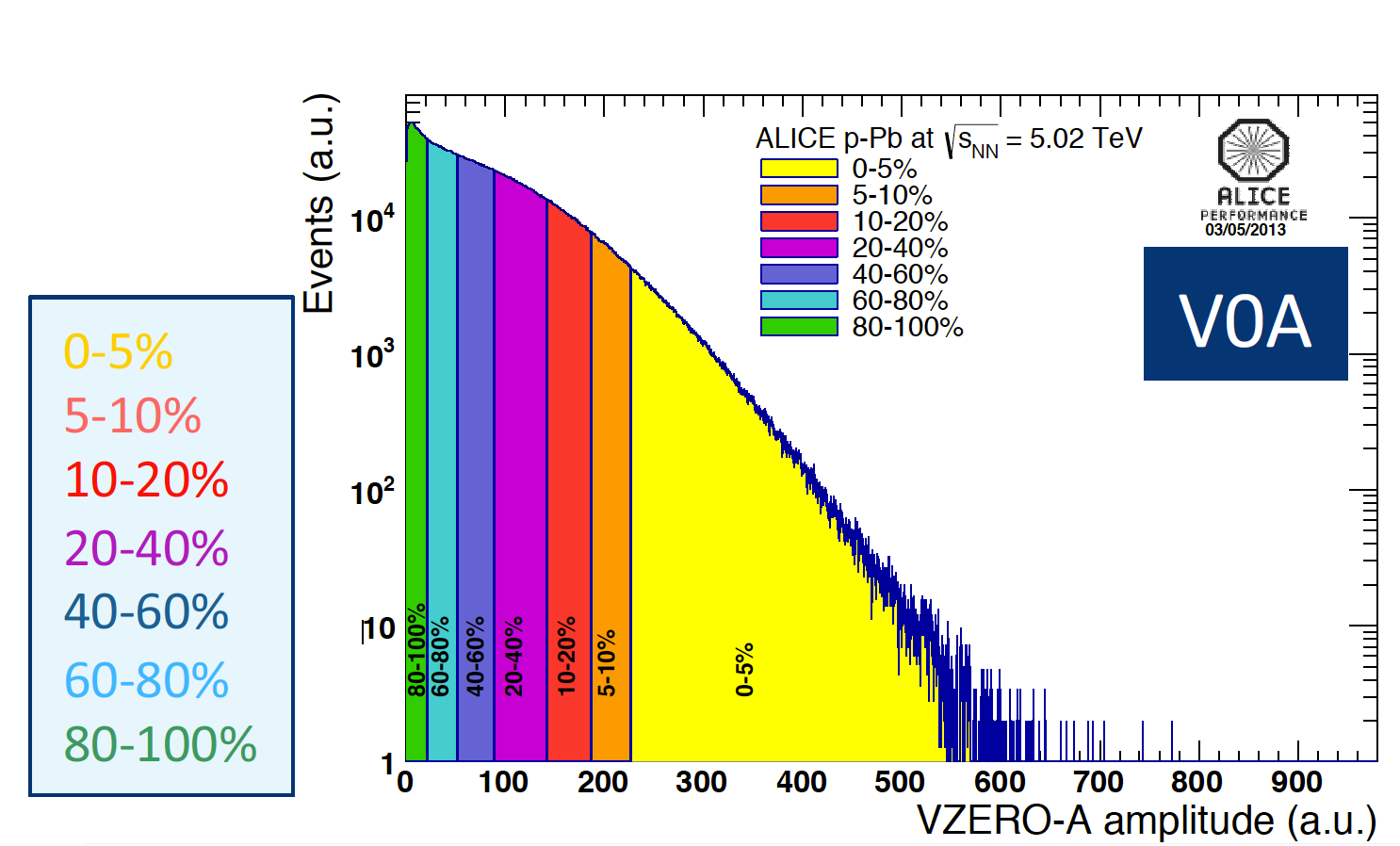 Centrality: standard MC Glauber approach
p
Glauber MC: calculate geometrical relation between Ncoll, Npart and b
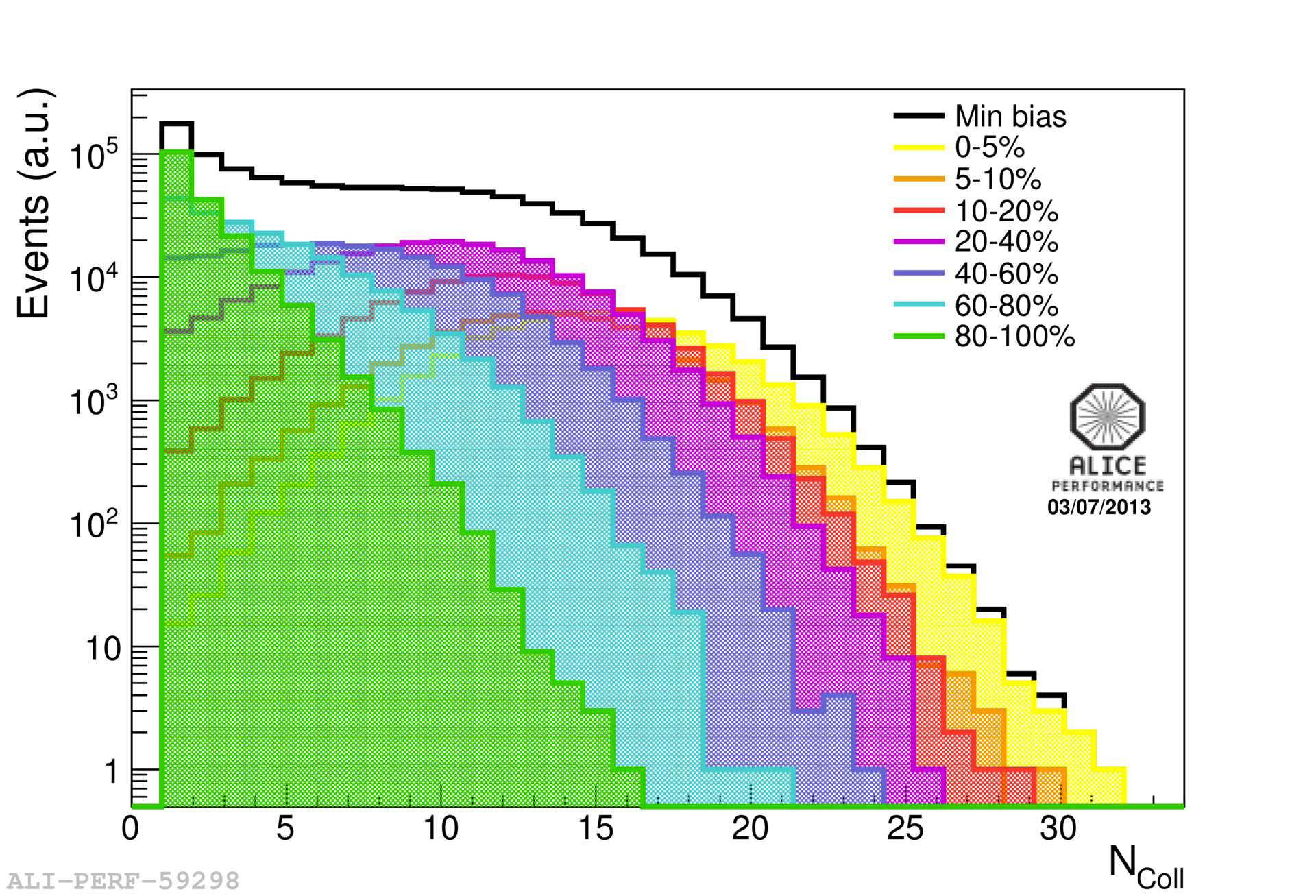 Fold with particle production model,
e.g. Negative Binomial Distribution
Ncoll distributionsfor different multiplicity bins
3)
1) Fit to data
2) Bin observed distribution
p+Pb: fluctuations of particle production per p-N collision large compared to centrality bin width!
RpPb centrality dependence
Centrality based on forward multiplicity
RpPb with hybrid method
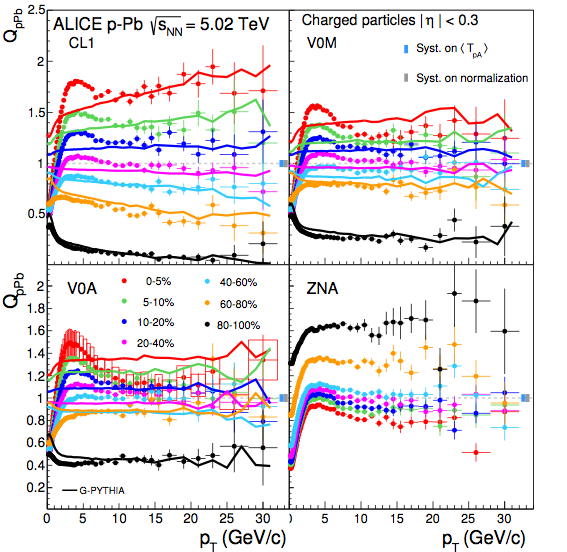 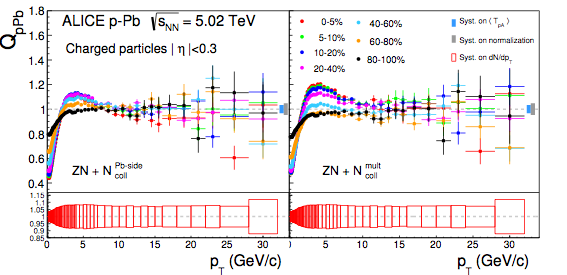 ALICE, PRC 91, 064905
Measure centrality with forward particle production:
Large bias effects
Hybrid method: use Zero Degree Calorimeter for selections
+ Ncoll estimated from forward multiplicity
Simple model: incoherent superposition of Ncoll PYTHIA events describes this
Centrality dependence at high pT
ATLAS, arXiv:1412.4092
p-going
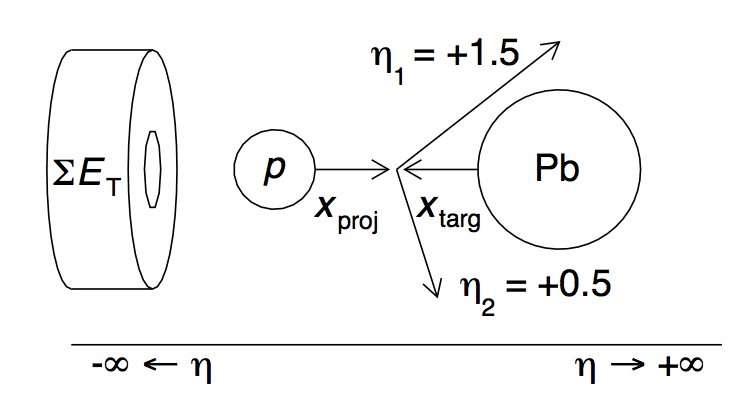 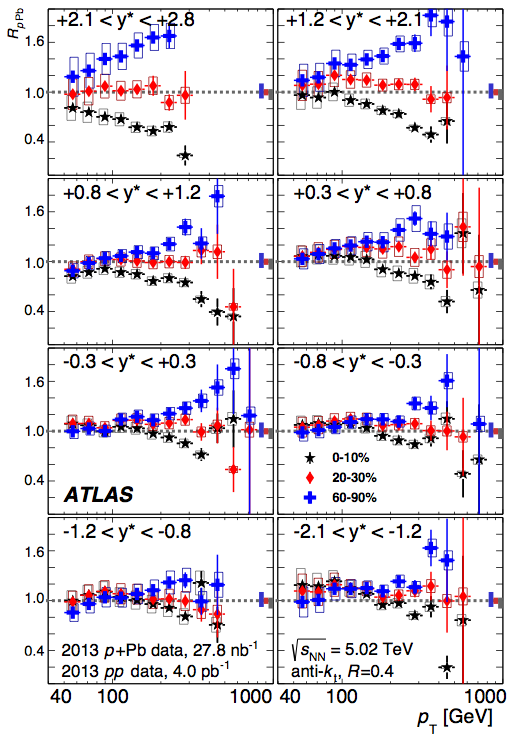 ATLAS: centrality based on Pb-going (backward) ET
Mid and forward rapidity: Large deviations from RpPb ≈ 1 at pT > 100 GeV
Centrality bias, a dynamical effect? 
Something else?
Suggested mechanisms:
Relation between spatial configuration and high-x Alvioli et al, arXiv:1409.738, gluon content: Bathe et al, arXiv:1408.3156
E-loss, cms shift Armesto et al, arXiv:1502.02986
Correlation between high and low x patrons in PDF Kordel& Majumder
Pb-going
Recent update: check biases in pp
ATLAS-CONF-2015-019
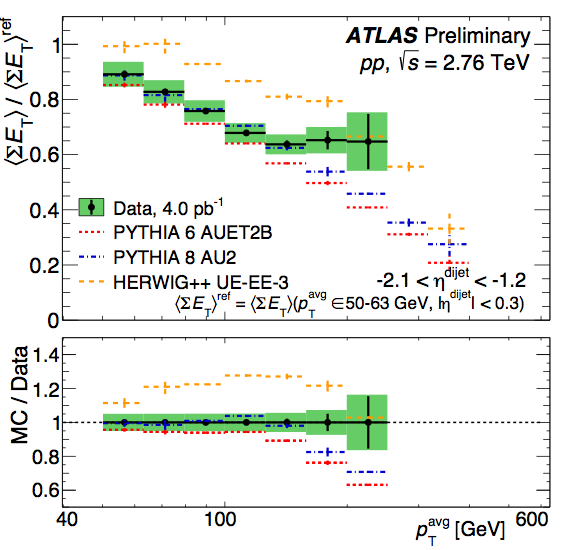 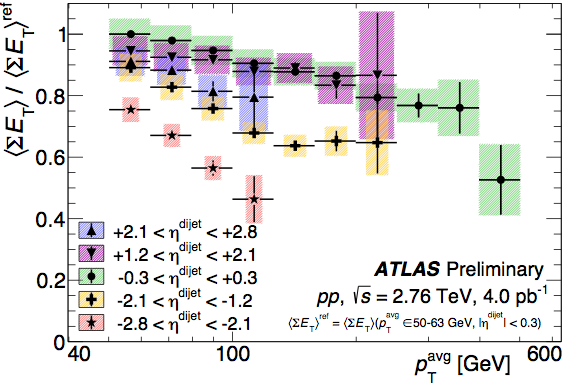 No strong correlation between between jet yields and ET production (‘centrality’) in relevant region (Anti-) correlation stronger when ET and jet are at same side
Effect reasonably well described by MC generators
Effect observed in p-Pb must be a pure p-Pb effect or interplay between pp bias and centrality
Back to Pb+Pb
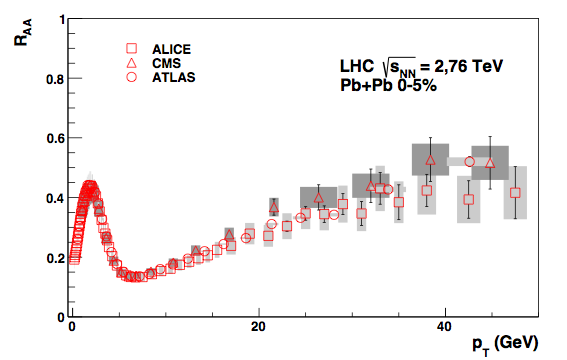 Do we understand this behaviour; can we model the interactions?
Determining the medium density from RAA
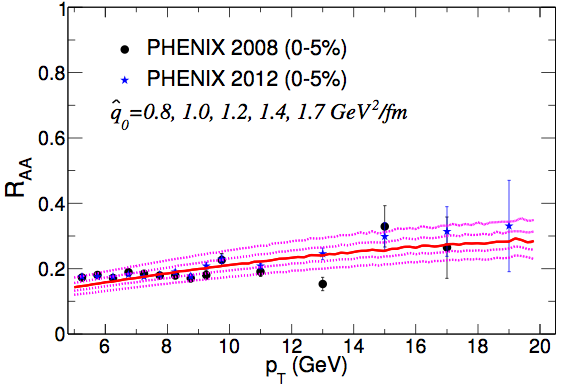 𝜒2 of data wrt model
RHIC
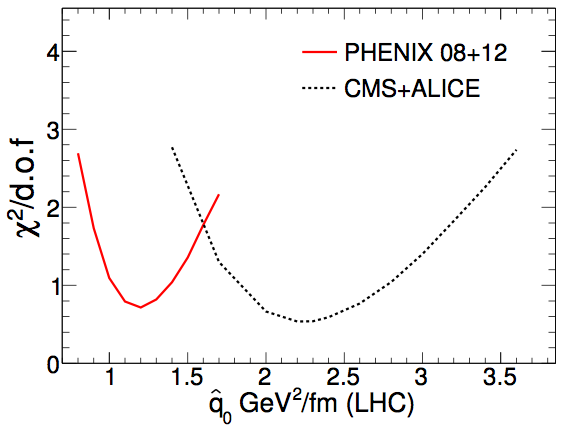 Burke et al, JET Collaboration, arXiv:1312.5003
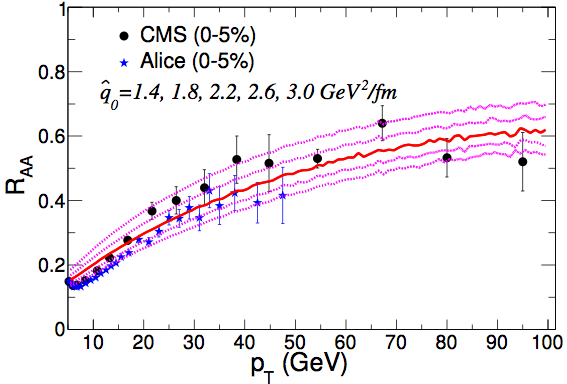 LHC
Clear minimum: found best value for transport coefficient
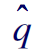 : mean transverse momentum kick  per unitpath length
Observed pT dependence well described by models
Factor ~2 larger at LHC than RHIC
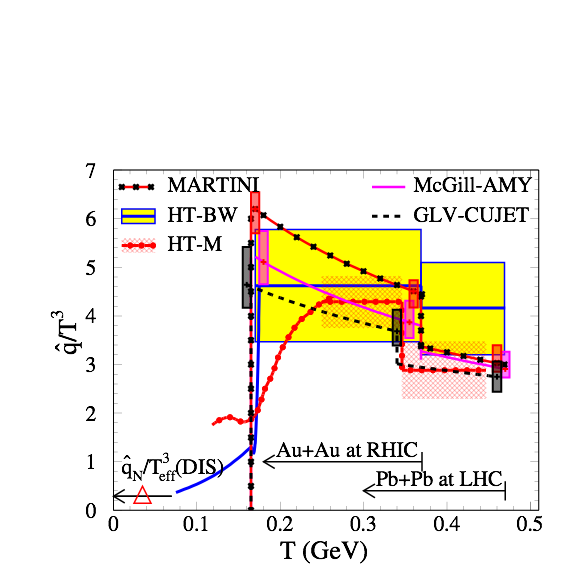 Energy dependence of transport coefficient
RHIC:
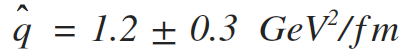 (T0 = 370 MeV)
LHC:
Burke et al, JET Collaboration, arXiv:1312.5003
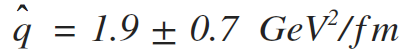 (T0 = 470 MeV)
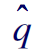 values from different models agree
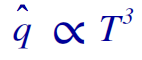 Expect                (density)
Observed values at RHIC and LHC agree with expected scaling
Jets and parton energy loss
Motivation: understand parton energy loss by tracking the lost energy
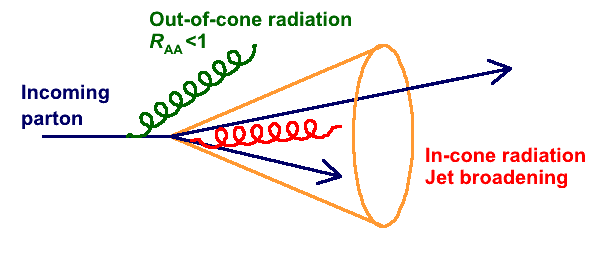 Qualitatively two scenarios:
In-cone radiation: RAA = 1, change of fragmentation
Out-of-cone radiation: RAA < 1
Reality is somewhere in-between
Jets at LHC
ALICE
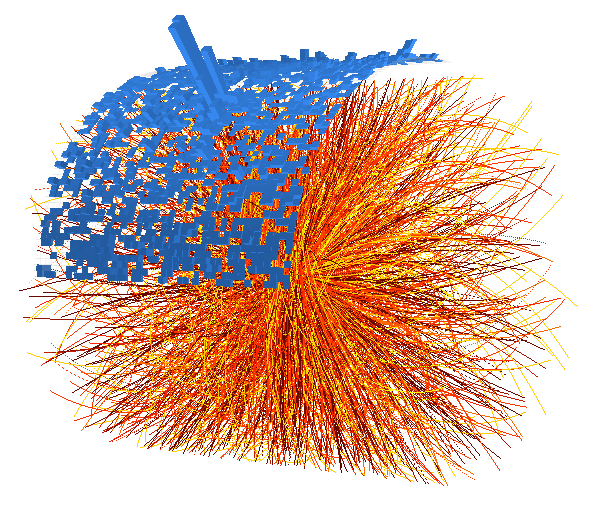 Transverse energy map of 1 event
ϕ
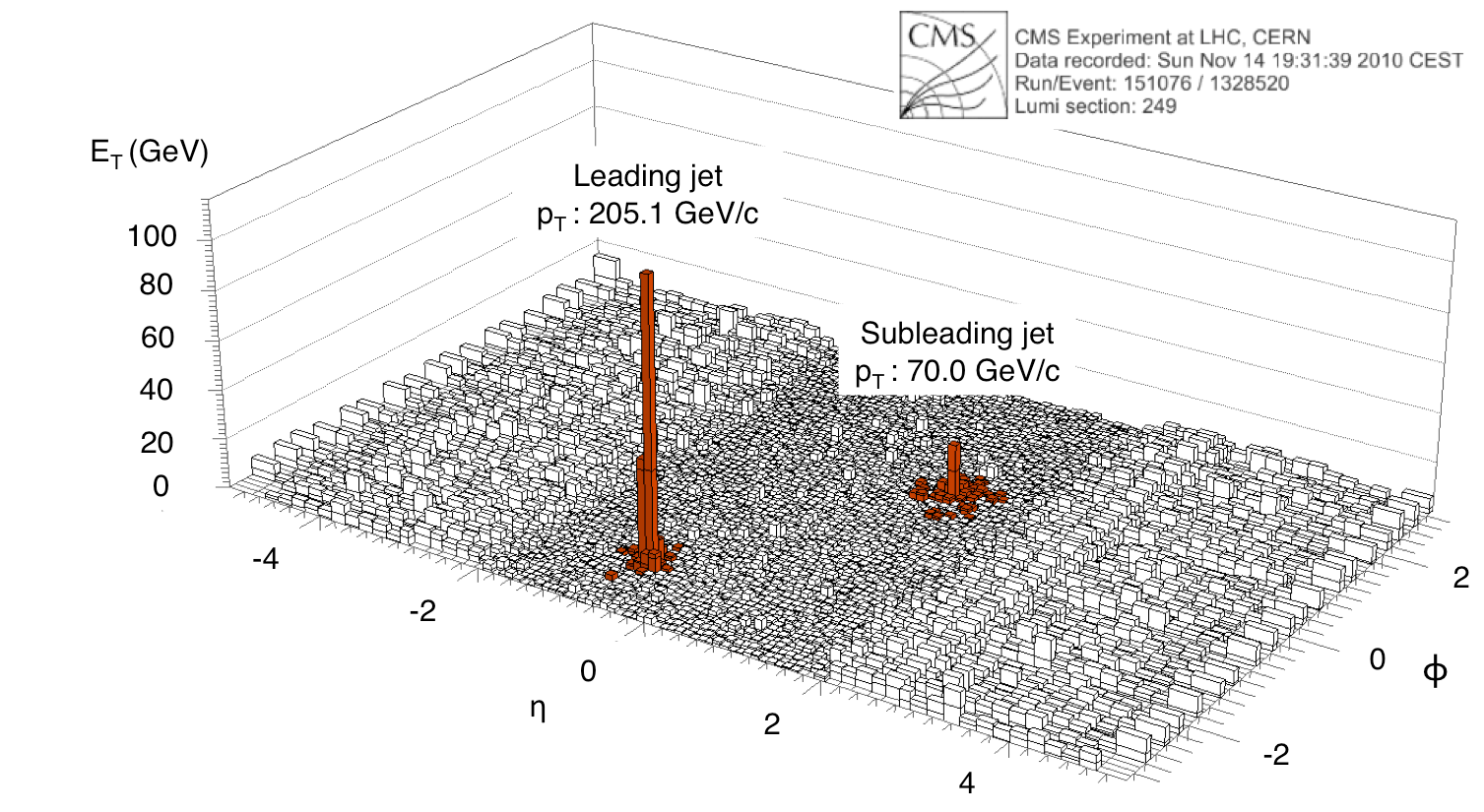 η
Clear peaks: jets of fragments from high-energy quarks and gluons
And a lot of uncorrelated ‘soft’ background - subtracted/corrected for
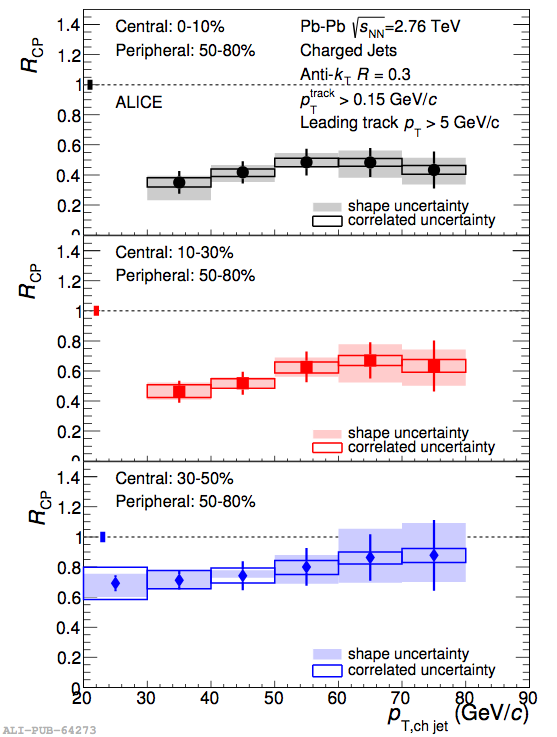 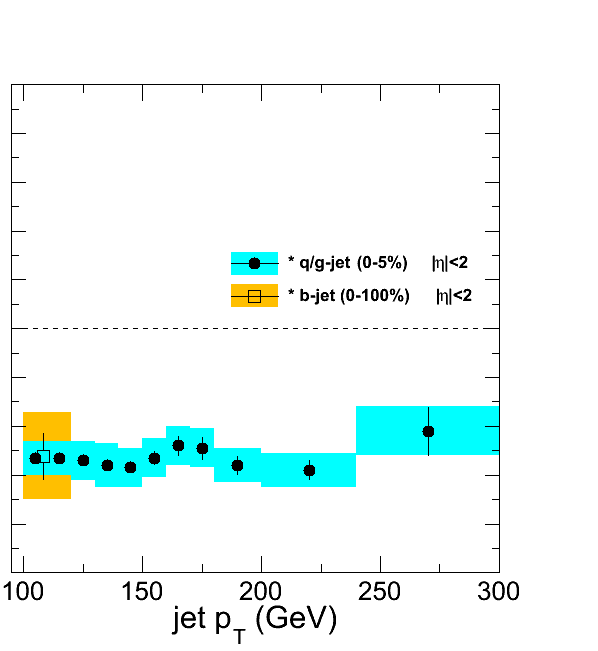 Nuclear modification factor for jets
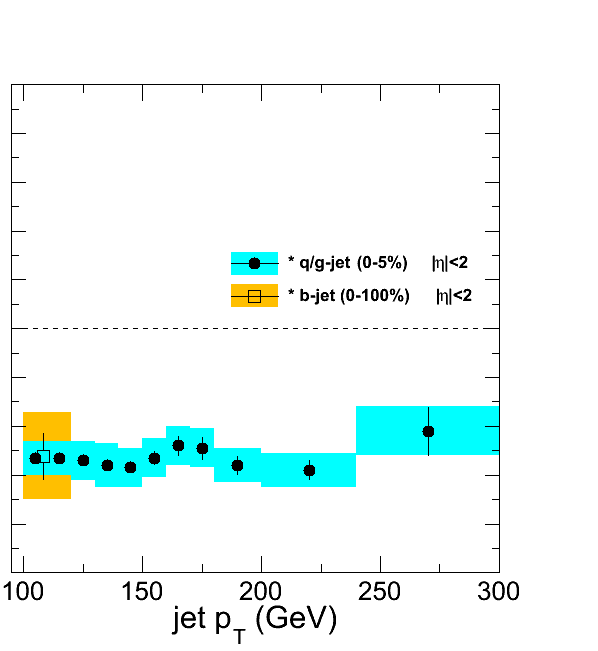 ALICE: Charged jet RCP
CMS: calorimeter/particle flow jets
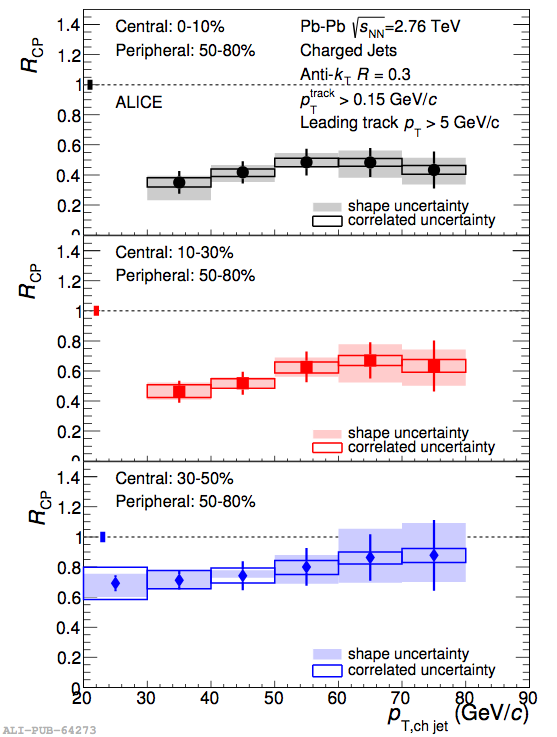 RAA
R=0.3
ALICE arXiv:1311.0633
CMS PAS-HIN-12-004
ATLAS: calorimeter jets
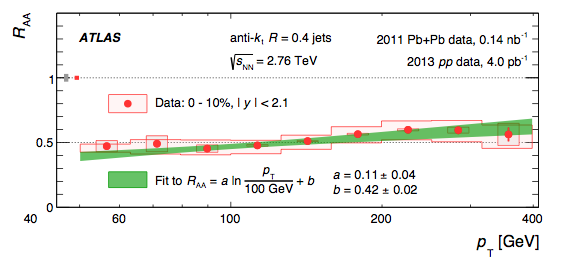 ATLAS, arXiv:1208.1967, arXiv:1411.2357
RAA < 1: not all produced jets are seen; out-of-cone radiation and/or ‘absorption’
For jet energies up to ~400 GeV: energy loss is a very large effect
Intra-jet distributions: longitudinal
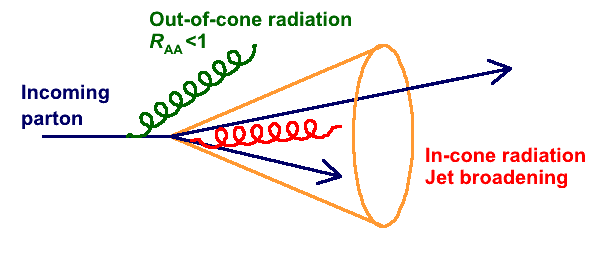 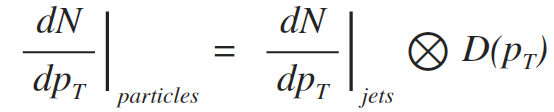 ATLAS, PLB 739, 320
Ratio central/peripheral
Fragment distributions pT,jet > 100 GeV/c
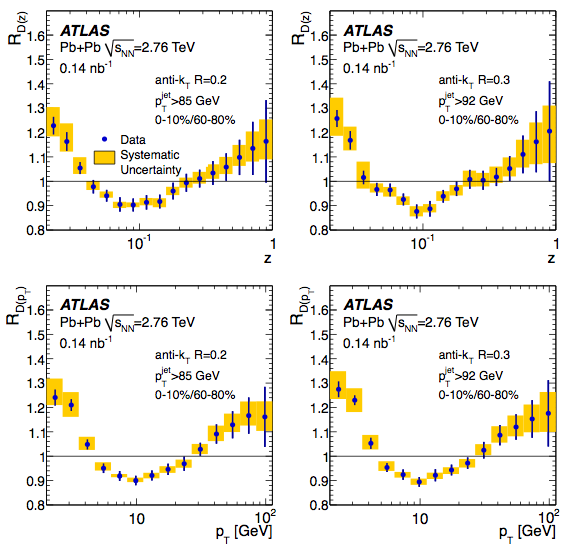 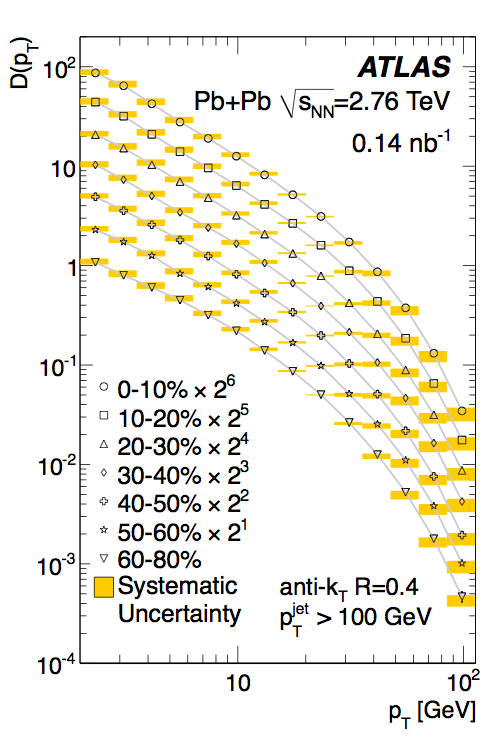 Enhancement at low pT
Suppression at intermediate pT
Softening of the fragmentation;consistent with energy loss expectation
Intra-jet distributions: transverse
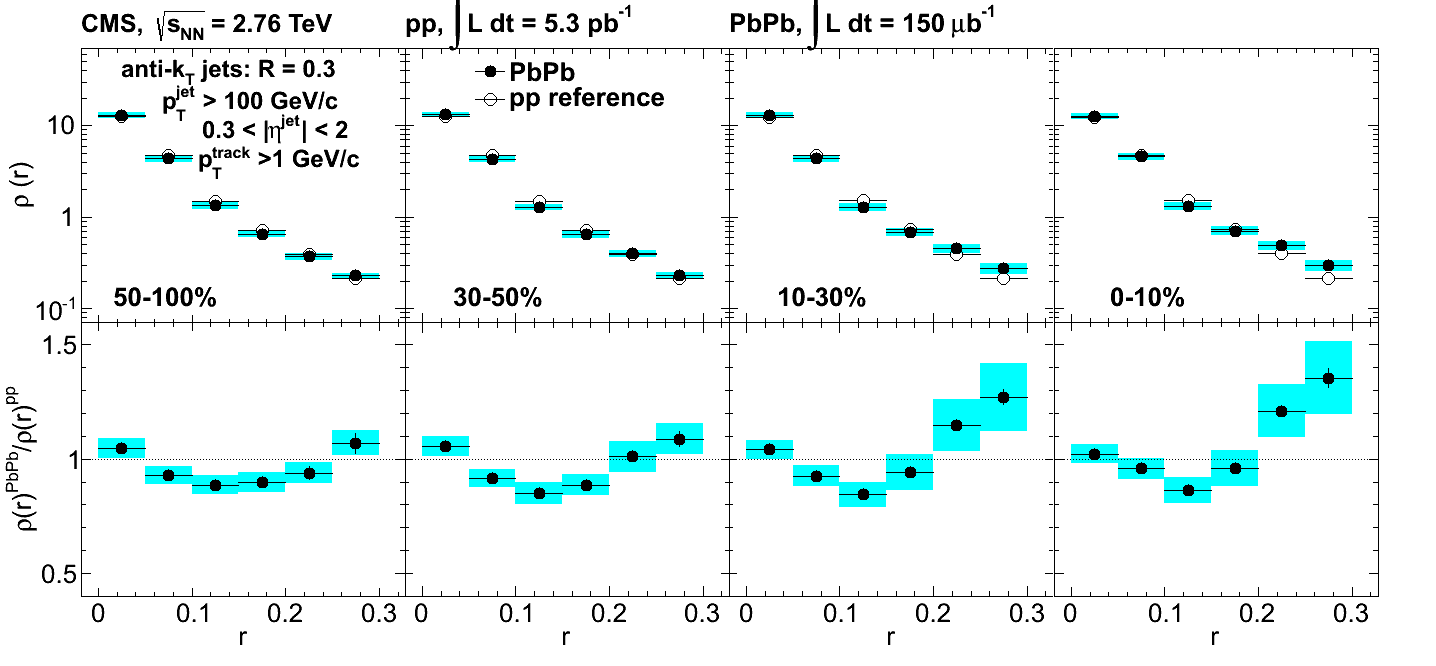 CMS, arXiv:1310.0878
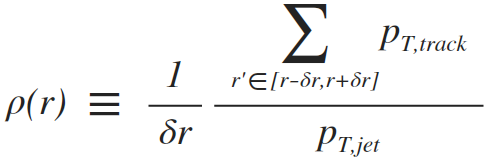 Measures momentum flow vs distance to jet axis
Medium effects small for R < 0.2; modest enhancement at R > 0.2
Not seen…
Connecting in-cone and out-of-cone momentum flow
Several caveats … Modelling ongoing
Talk G. Milhano, Thu 10:00
Where does the lost energy go?
Jet RAA is not close to 1
RAA ~ 0.4 - 0.6 for R < 0.5
5-10 GeV energy transported outside of cone
Large energy loss  ⟹  Out-of cone radiation
II) Particle distributions in jets show only modest change
 ~ 10 % at large momentum, small R
 larger effects at small pT, large R
Small/modification of in-cone energy flow
(My) naive expectation: Large redistribution O(10 GeV) outside cone ⟹ Large effects inside cone
Summary
p+Pb
As baseline for ‘cold nuclear effects’: probably understood/no surprises (Minimum bias collisions)
Centrality: interplay between biases (picking out ‘special’ nucleon-nucleon collisions) and geometry
Possibly new effects ?
Hot matter effects — not covered here: B. Schenke
Pb+Pb: Clear suppression of high-pT yields
Magnitude of inclusive hadron suppression basically understood: parton energy loss
Jets also suppressed (R < 0.5)
Significant out-of-cone radiation
In-cone distributions show some modification (redistribution of fragments)
Theory/interpretation under development/discussion: G. Milhano
Extra slides
‘Energy loss’
Nuclear modification factor R
Sketch: transverse momentum spectrum
Shift spectrum to left
1/Nbin d2N/d2pT
p+p
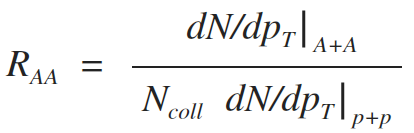 A+A
pT
Measured nuclear modification factor RAA is a ratio of yields at a given pT
The physical mechanism is energy loss; shift of yield to lower pT
p+Pb centrality dependence
Di-hadron correlations
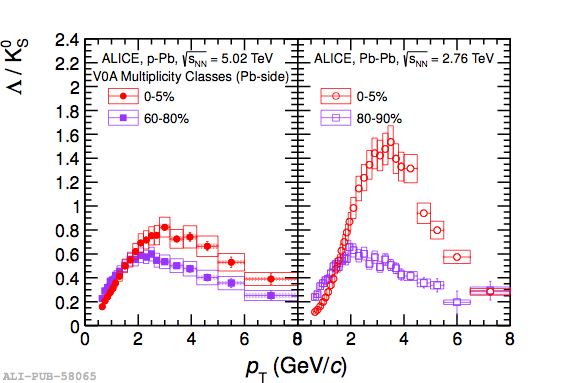 Baryon/meson ratio
Peripheral Ntrk < 35
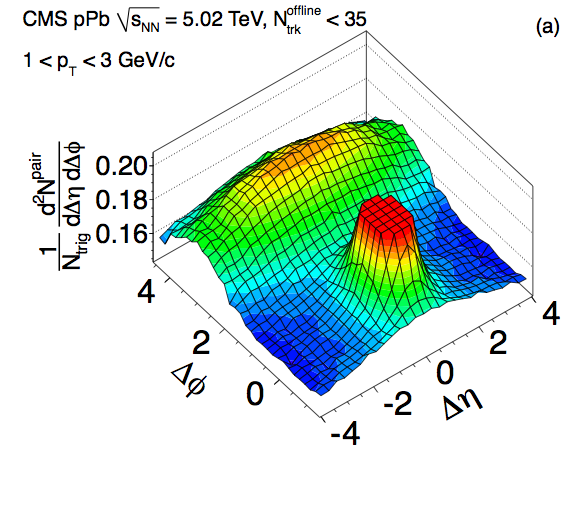 ALICE, arXiv:1307.6796
CMS, PLB 718, 795
Central Ntrk > 110
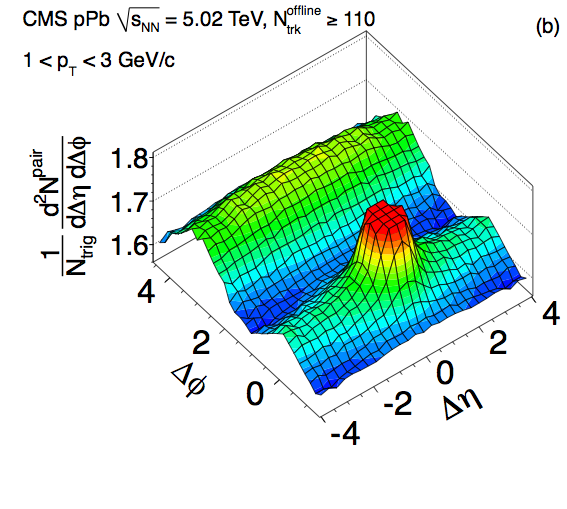 pT (GeV/c)
Modifications in the soft sector mostly seen in central p+Pb collisions
How about the nuclear modification factor for central events?
Biases: some remarks
NB: bias and selection are almost synonyms
Centrality selection purposefully biasing the sample
So the question is rather: can we control the centrality selection/bias
Distinguish:
Geometrical biases/selections: b, Ncoll, Npart
Dynamical biases caused by correlations in the particle production process, i.e. selecting ‘special’ nucleon-nucleon collisions
What’s up with the large angle radiation?
Jet energy profile
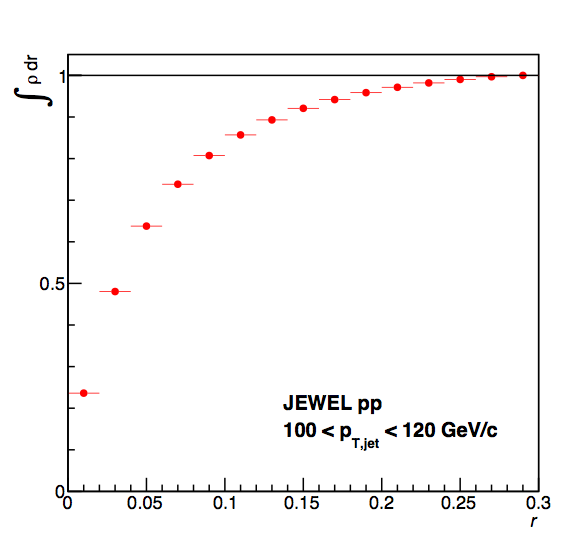 ~25% in first bin:
r < 0.02
10% of energy
r > 0.13
5% of energy
r > 0.2
Redistribution of energy should be continuous
Would expect O(100%) effect at r > 0.15 or so
and O(30%) effects at r = 0
Large spread in multiplicity already in pp
p+Pb only ‘extends twice as far’
More multiplicity bias
ALICE, PLB 727, 371
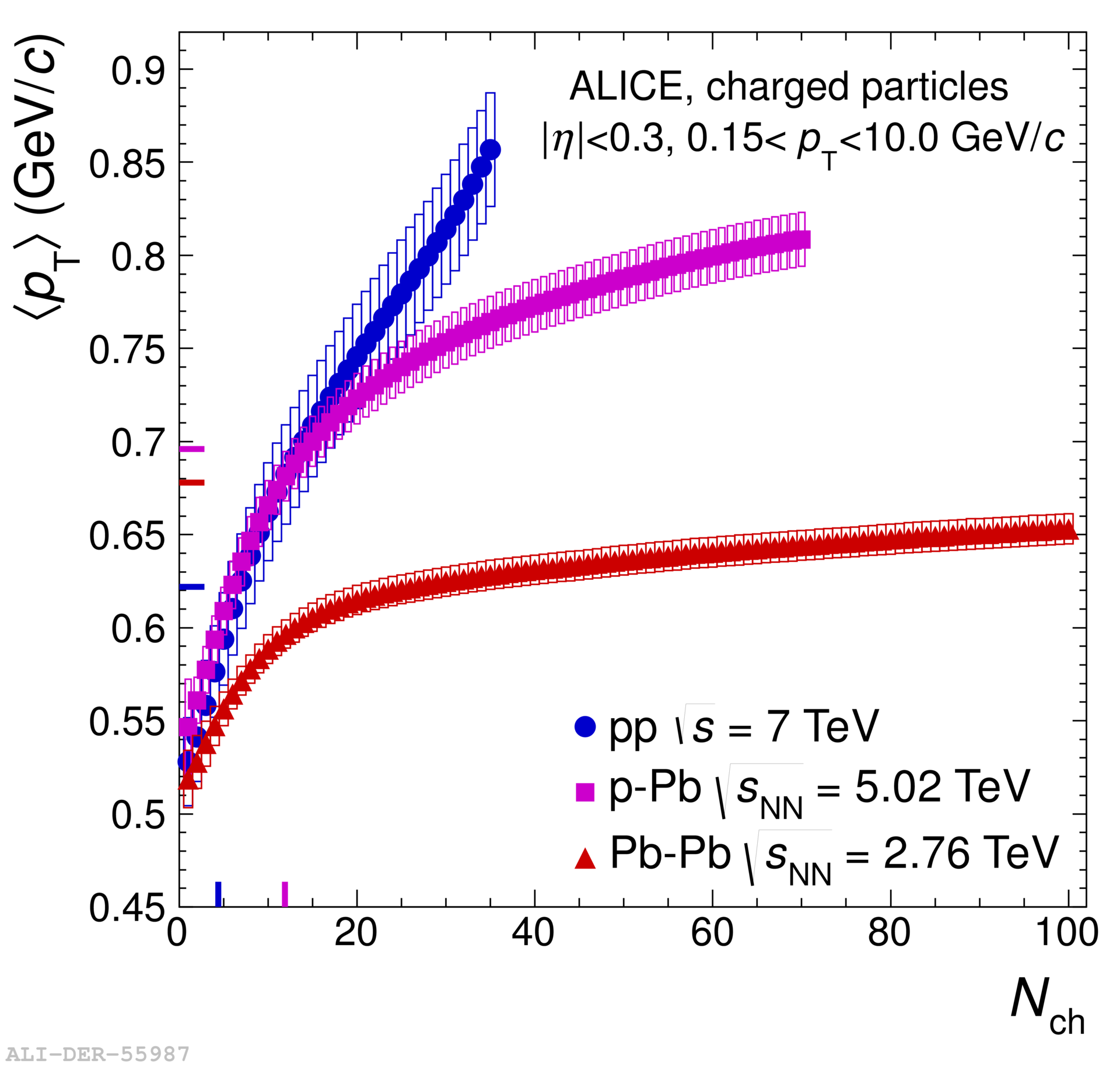 pp dynamics depends
on multiplicity:
for example <pT>
Mean pT in p+Pb does not reach highest values from ppTrade-off between Ncoll and high-activity pp
From RHIC to LHC
RHIC
LHC
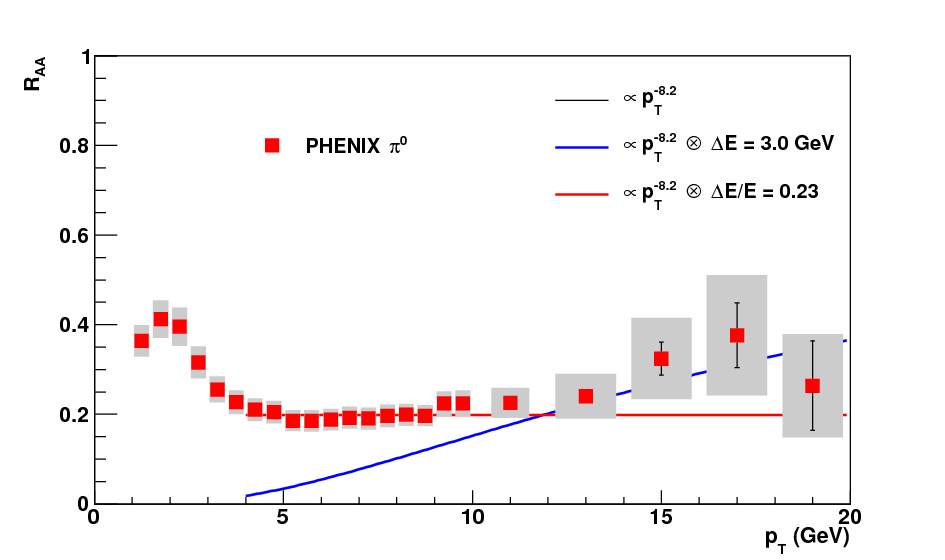 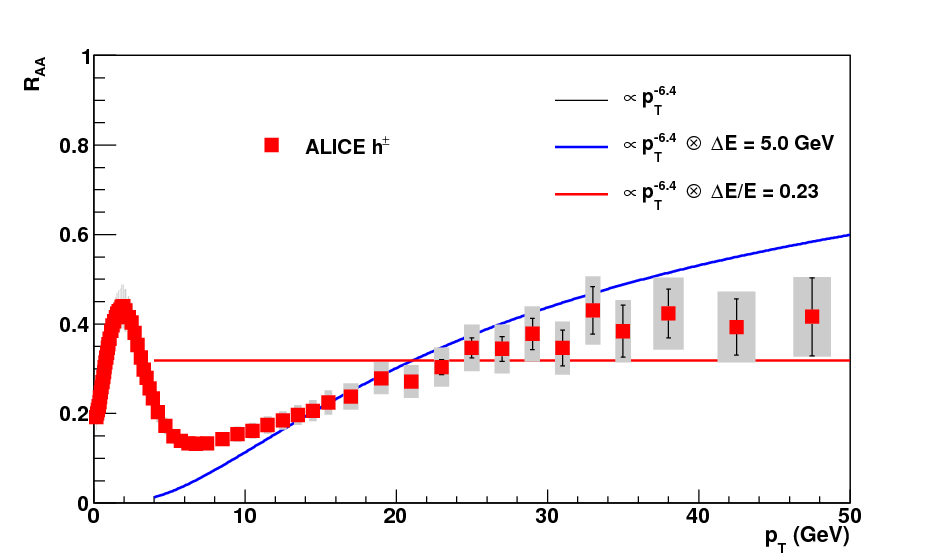 Difference PbPb - pp
RHIC: n ~ 8.2
LHC: n ~ 6.4
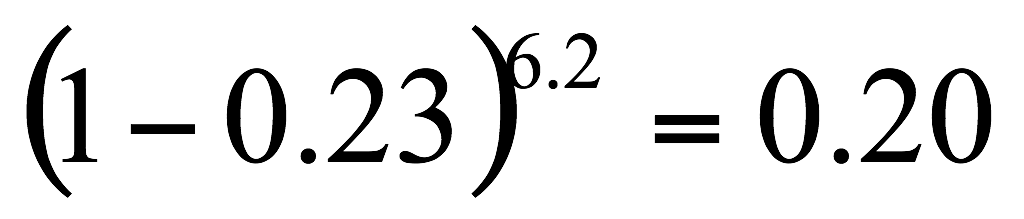 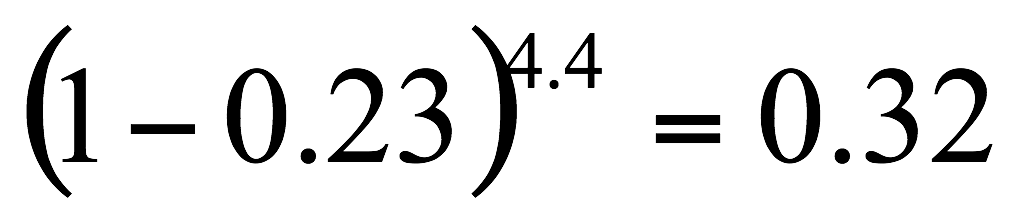 Energy loss at LHC is larger than at RHIC
RAA is similar due to flatter pT dependence
So, are we done?
Not quite: discussed only one (type of) measurement so far; does not constrain the theory/models
Want to verify our understanding:
Color charge dependence of energy loss
e.g. heavy flavour
Path length dependence of energy loss
Expect L2 for weak coupling, interference
Different at strong coupling
Distribution of radiation/energy loss
Radiative vs elastic loss
Interference effects
Dead cone effect
Azimuthal dependence,recoil measurements
Jets
Background density vs multiplicity
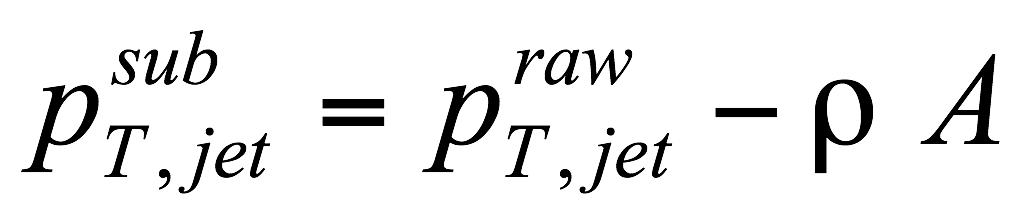 Subtract background:
PbPb jet background
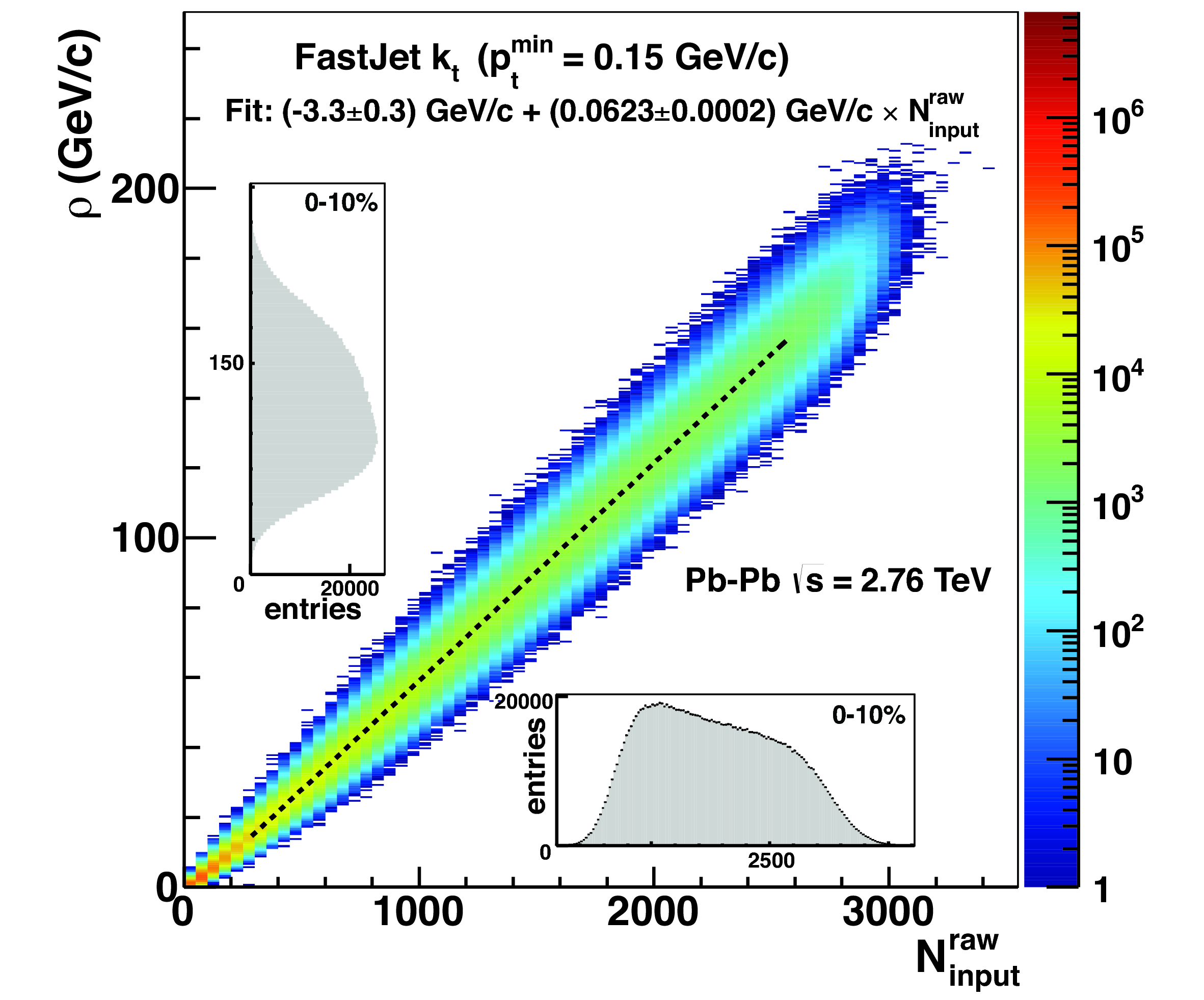 Jet finding illustration
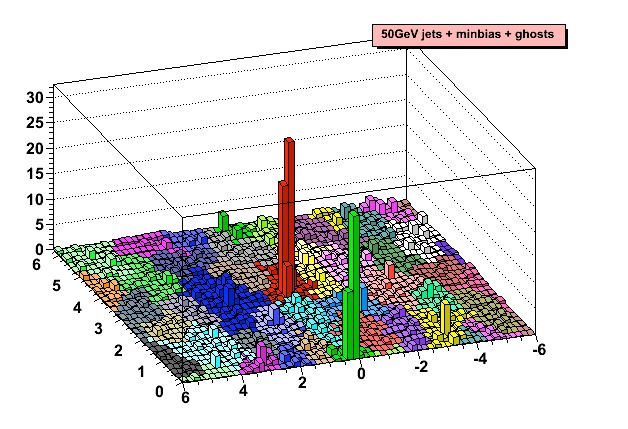 Cacciari et al
η-ϕ space filled with jets
Many ‘background jets’
Background contributes up to ~180 GeV per unit area
Statistical fluctuations remain after subtraction
Jet energy asymmetry
jet-jet
𝛾-jet
jet-jet
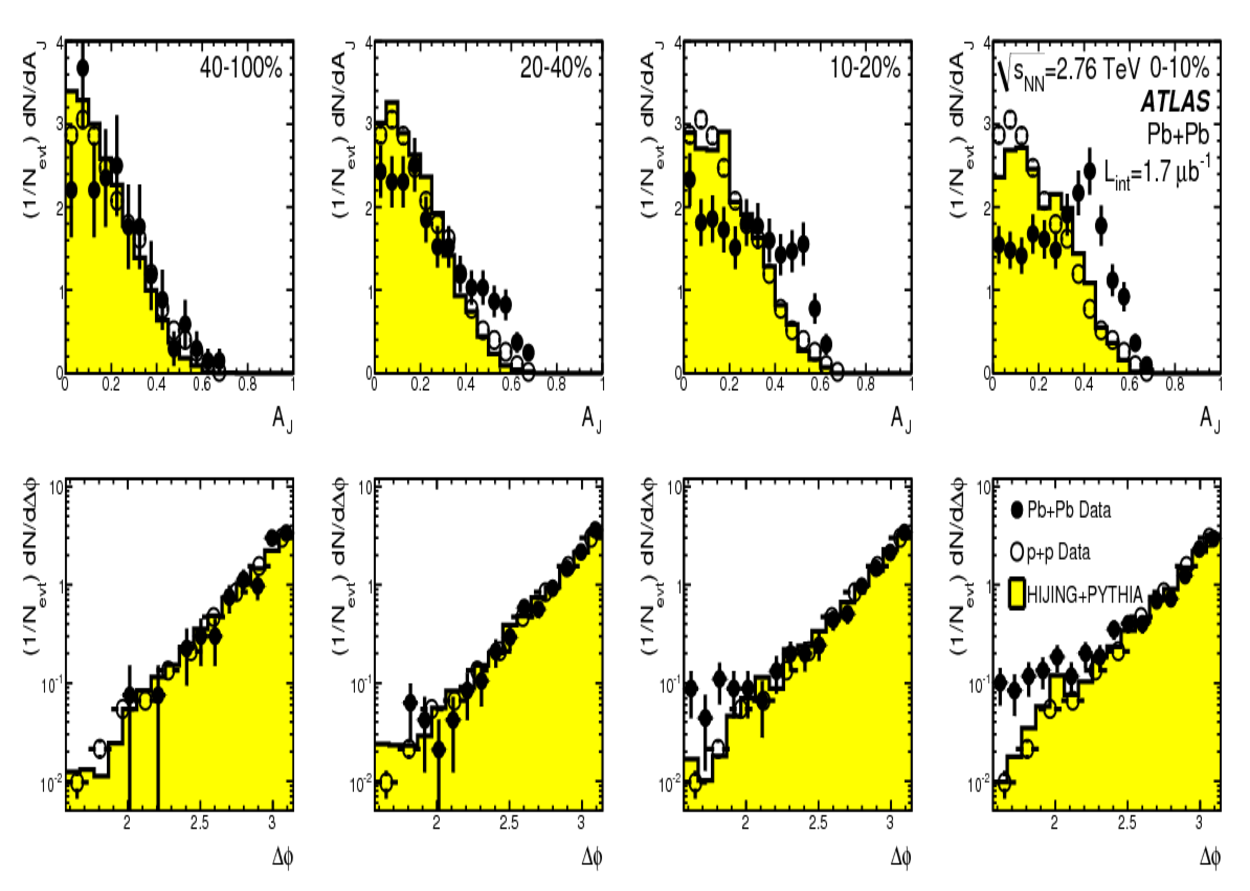 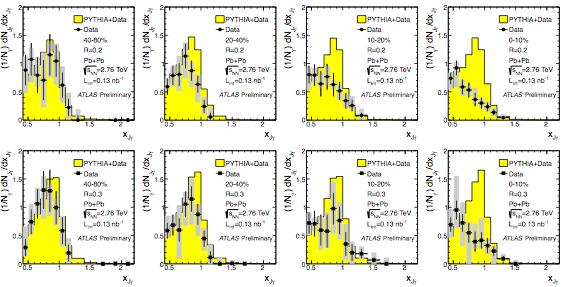 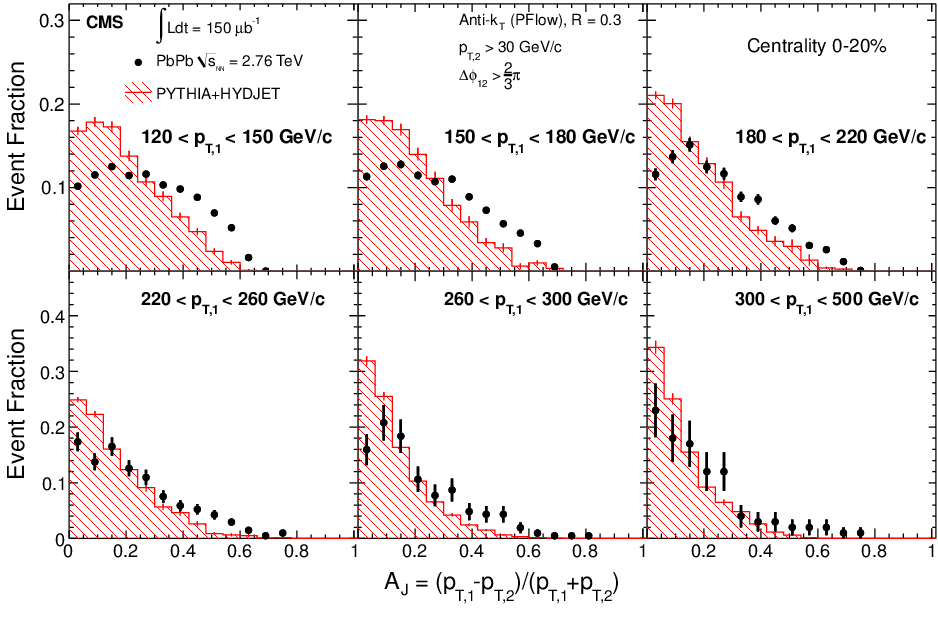 ATLAS-CONF-2012-121
CMS, arXiv:1202.5022
ATLAS, arXiv:1011.6182 (PRL)
Energy dependence: asymmetry persists to high pT > 300 GeV/c
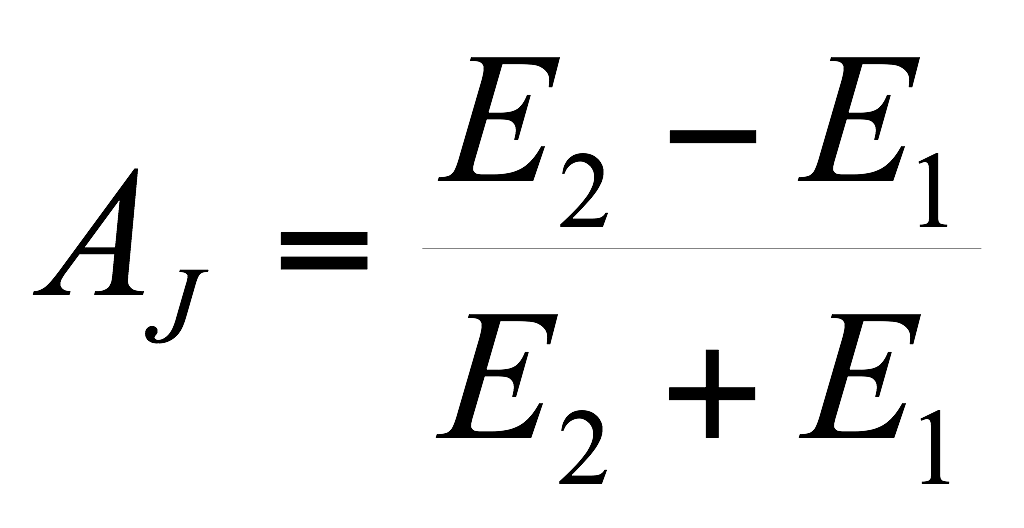 Large asymmetry seen for central events
Suggests large energy loss: many GeV
~ compatible with expectations from RHIC+theory
However:
Only measures reconstructed di-jets (don’t see lost jets)
Not corrected for fluctuations from detector+background
Both jets are interacting – No simple observable
PbPb jet background
Toy Model
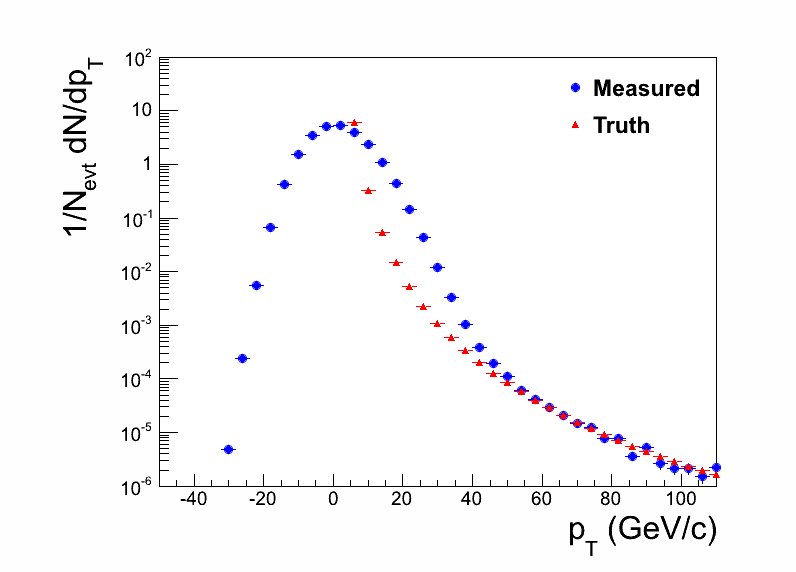 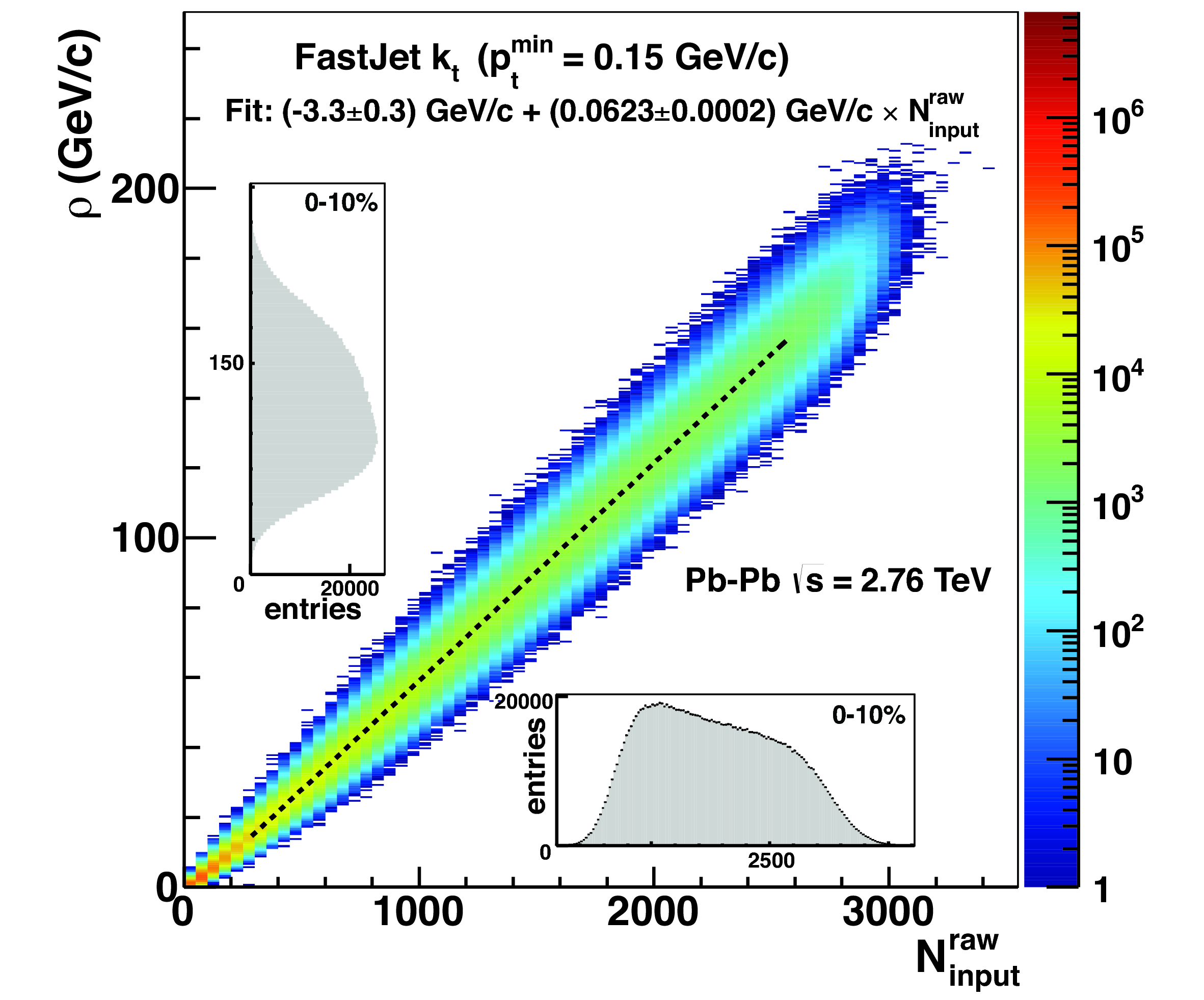 Jet spectra are corrected for background fluctuations by unfolding
Size of fluctuations depends on pT cut, cone radius
PbPb results mostly R=0.3, 0.4 so far
Increasing R to recover the energy
Ratio of spectra with different R
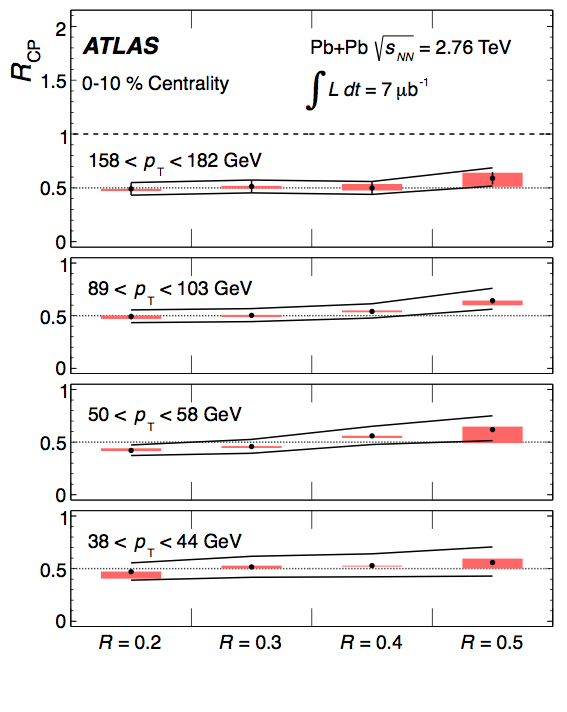 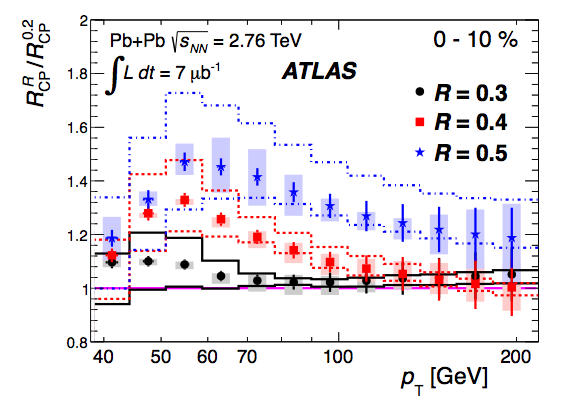 ATLAS, arXiv:1208.1967
ATLAS, arXiv:1208.1867
Larger jet cone: ‘catch’ more radiation  Jet broadening
However, R = 0.5 still has RAA < 1
– Hard to see/measure the radiated energy
Intra-jet distributions: longitudinal
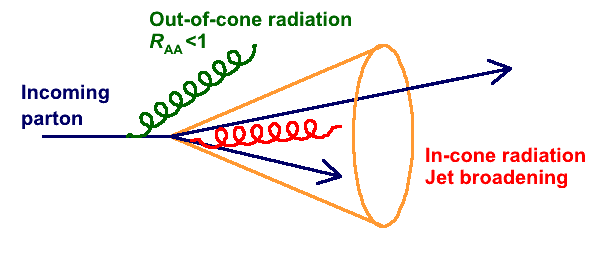 Suppression at intermediate pT
Fragment distributions: 120 < pT,jet < 150 GeV/c
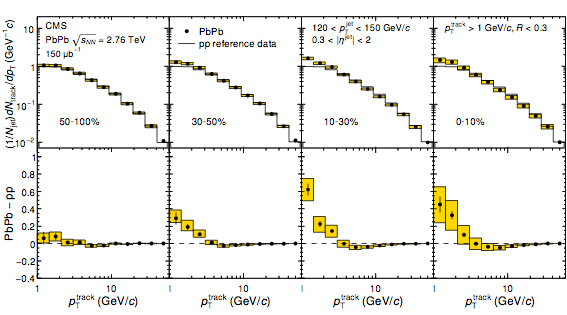 Enhancement at low pT
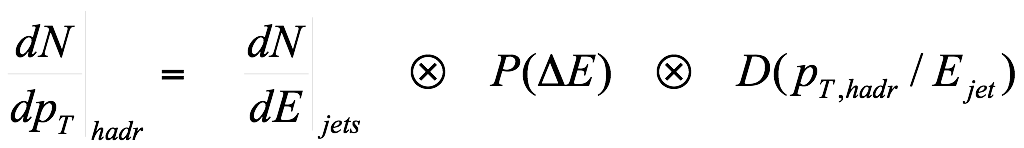 Difference PbPb - pp
CMS, PRC 90, 024908
Comparing hadrons and jets
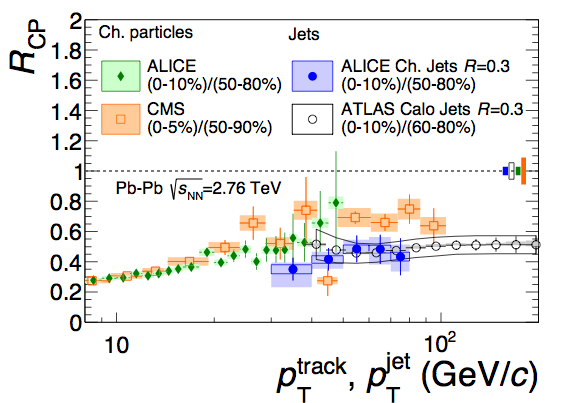 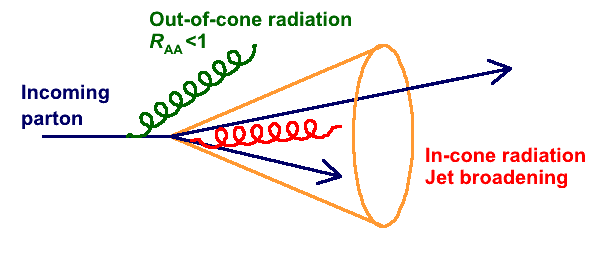 Suppression of hadron (leading fragment) and jet yield similar
Is this ‘natural’? No (visible) effect of in-cone radiation?